CAJETIN
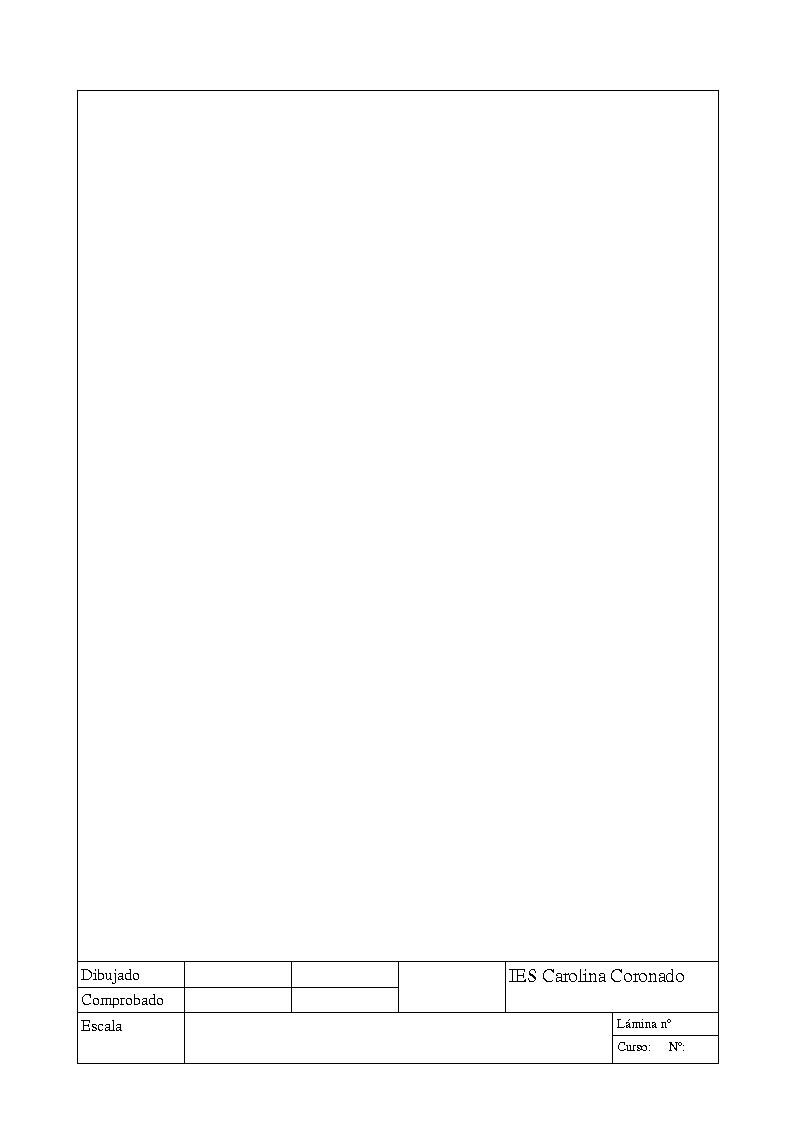 Espacio situado en los márgenes del plano o de un mapa en el que se indica el nombre del documento, la escala, la fecha y otras referencias básicas.